„Bolek i Lolek”
Władysław Nehrebecki
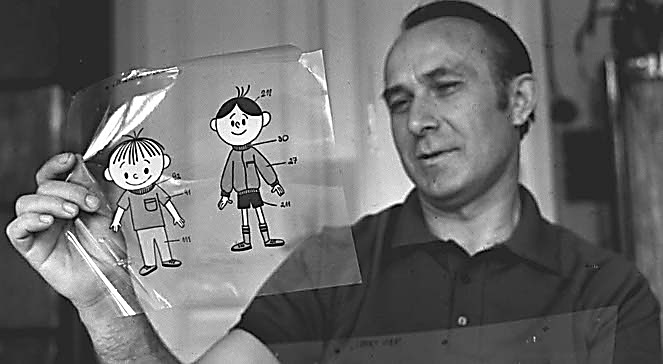 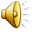 Narodziny bohaterów:
Inspiracją autora, Władysława Nehrebeckiego, do napisania tego utworu były zabawy jego dwóch młodszych synów, Jana i Romana którzy mogą być utożsamiani z głównymi bohaterami książki
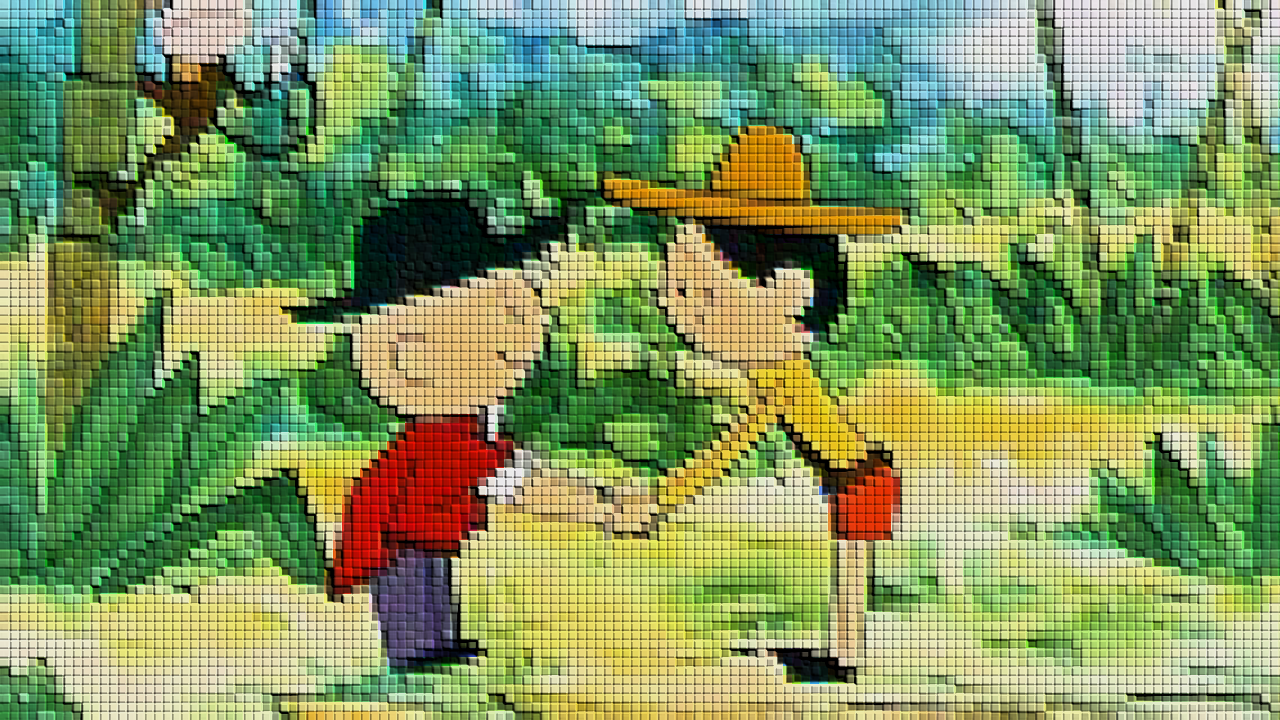 Z nimi zwiedzaliśmy cały świat, w ‚Przygodach Bolka i Lolka’ pokazywali nam swoje przygody, różne podróże oraz jak spędzali swój wolny czas w bardzo ciekawy sposób
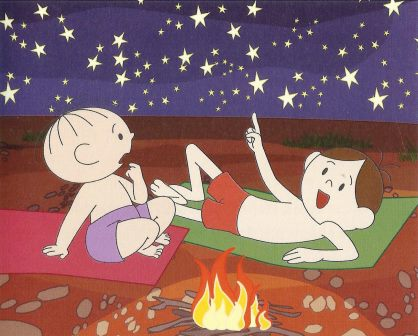 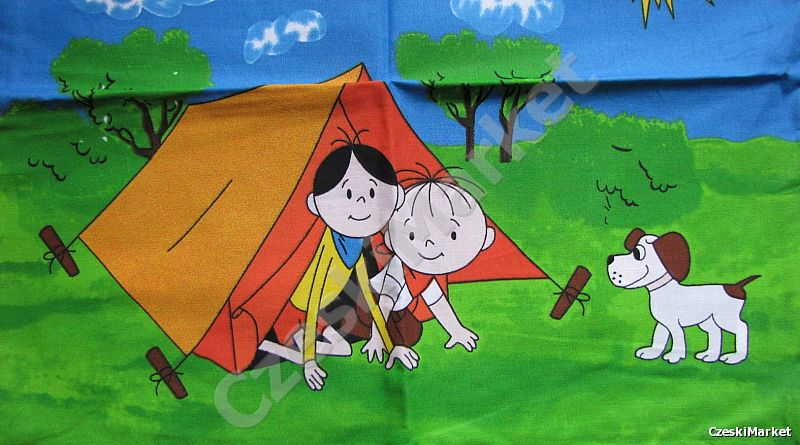 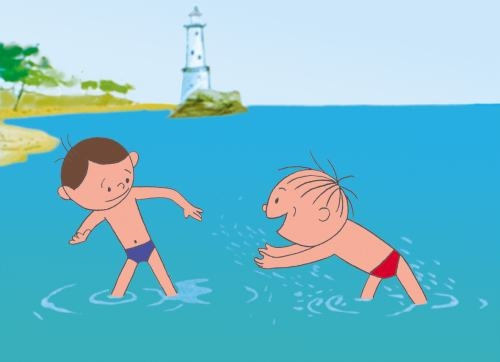 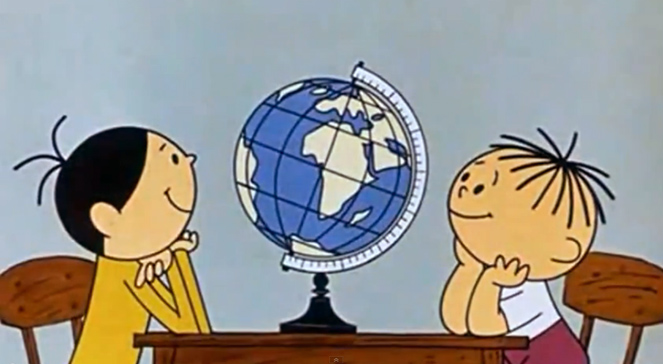 Rozśmieszają pokolenia już od 50 lat
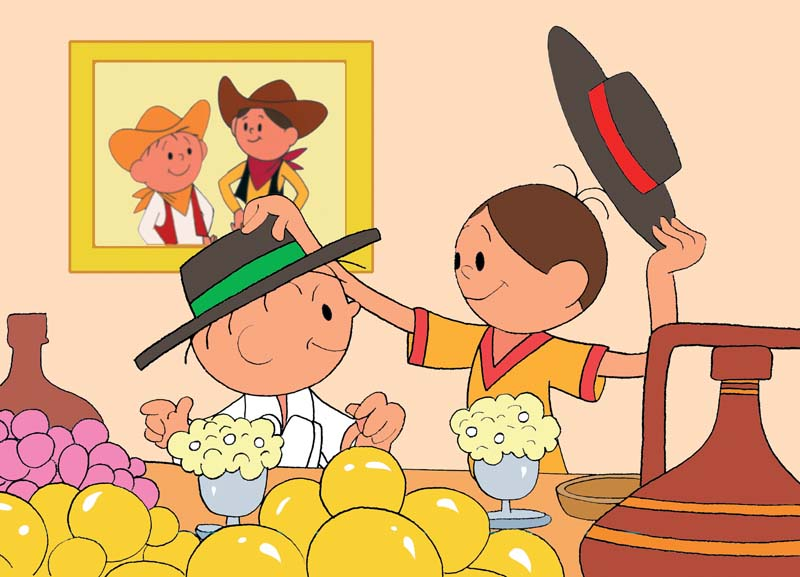 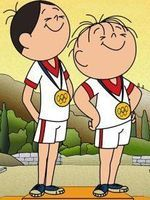 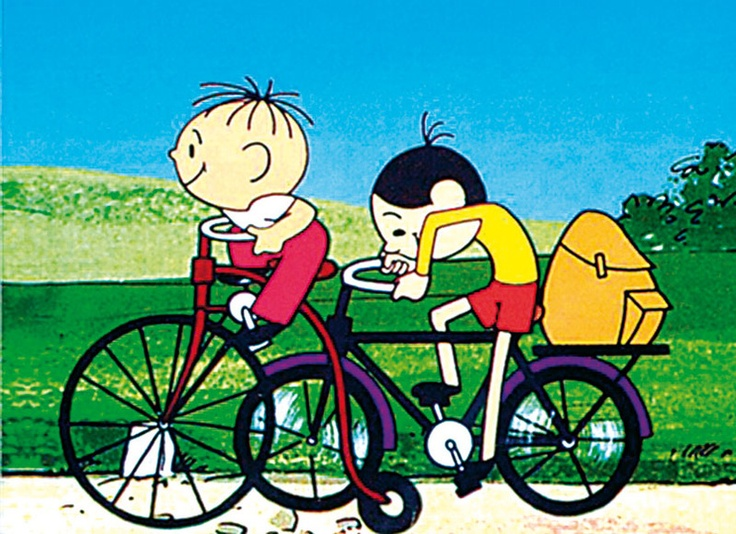 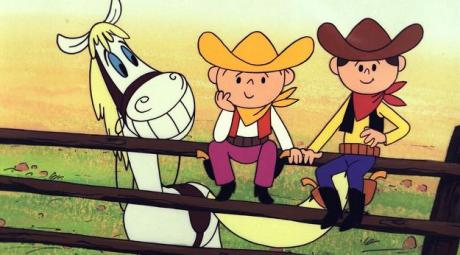 Czasami bywało gorzej
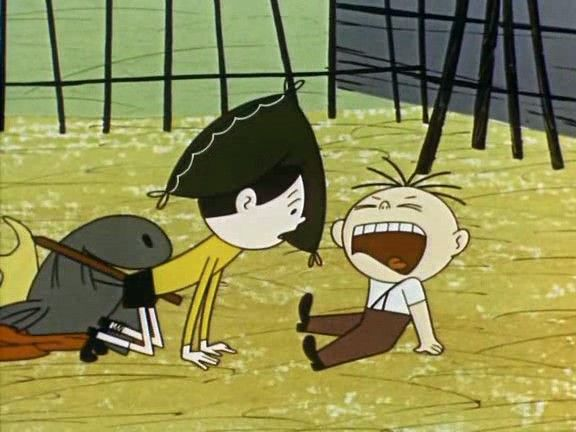 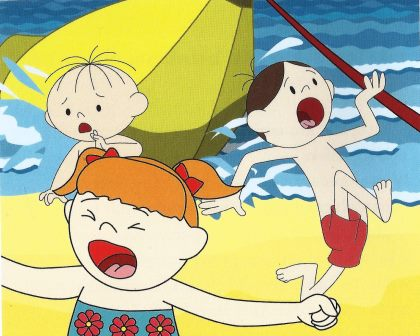 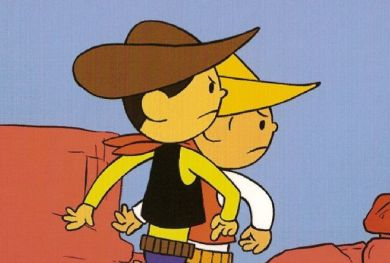 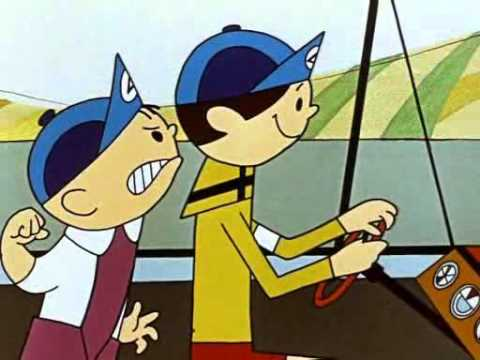 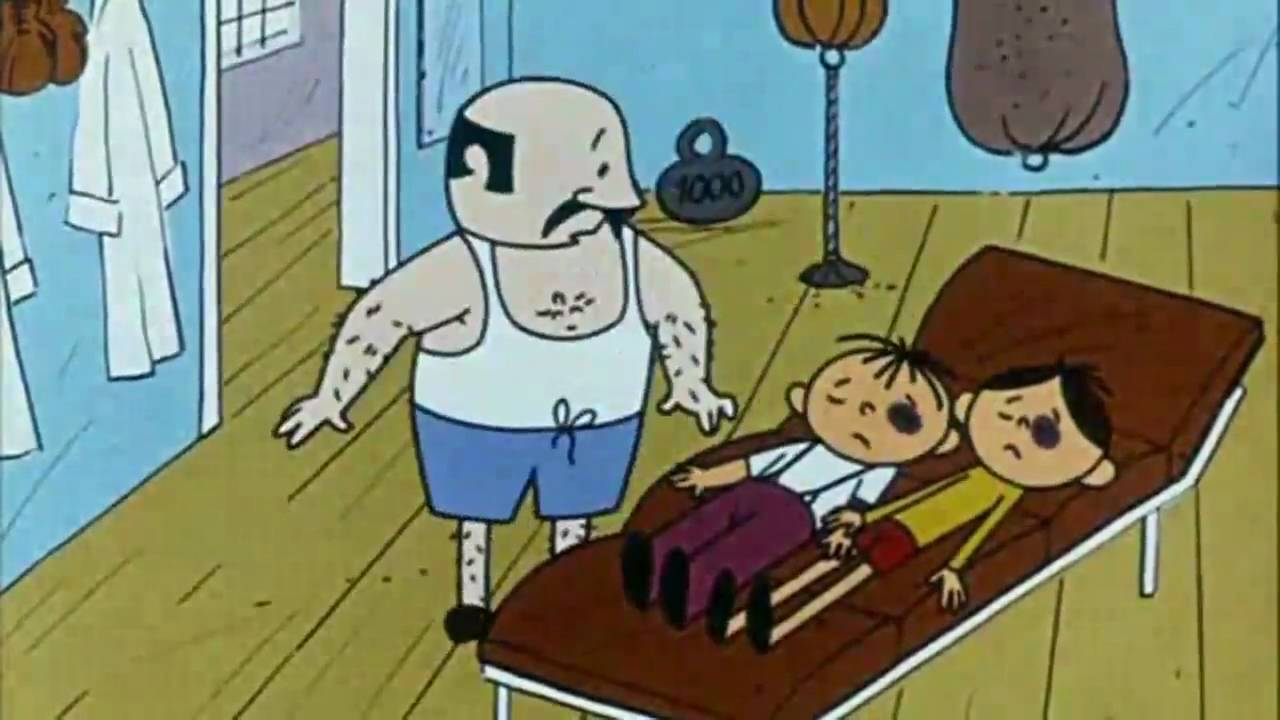 Zawierali znajomości…
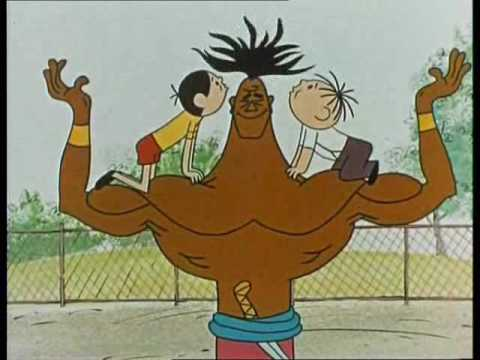 Przez wszystkie lata poznali wielu interesujących przyjaciół i ciekawych ludzi. Zawsze cało i szczęśliwie wychodzili z opresji
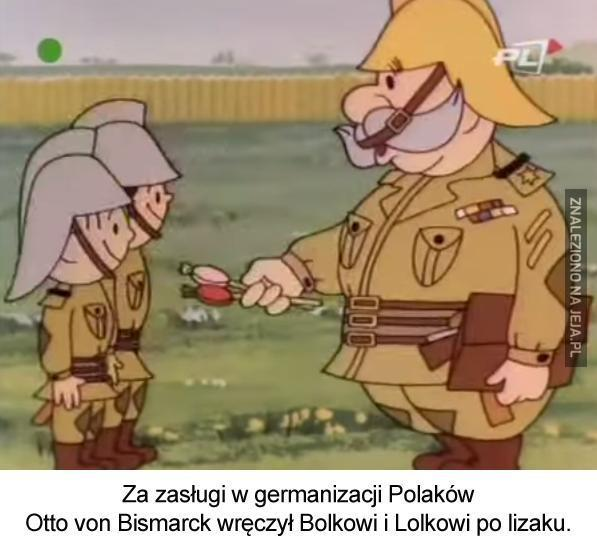 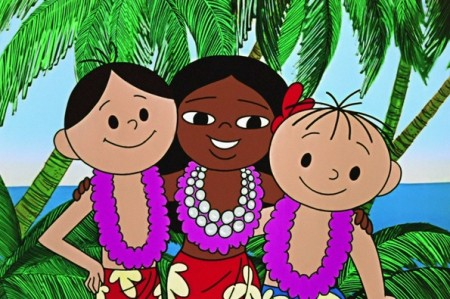 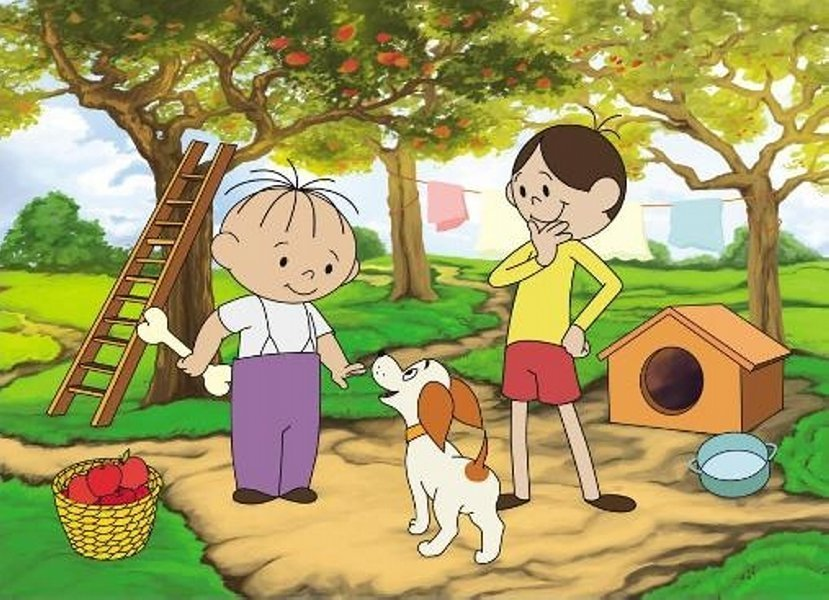 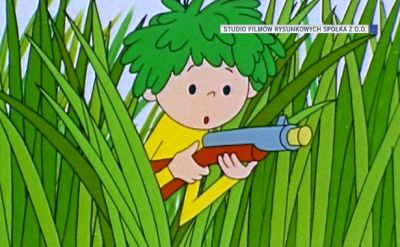 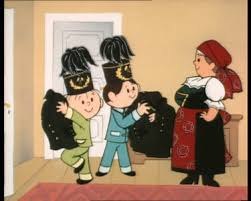 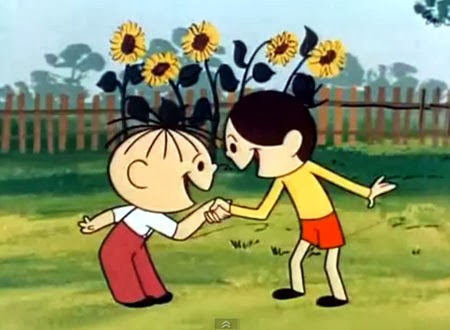 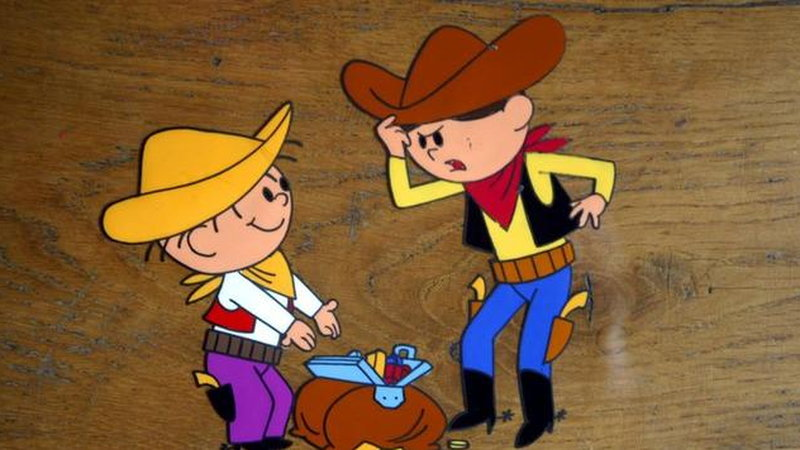 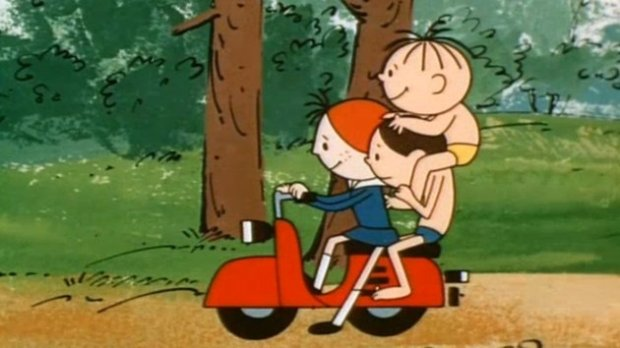 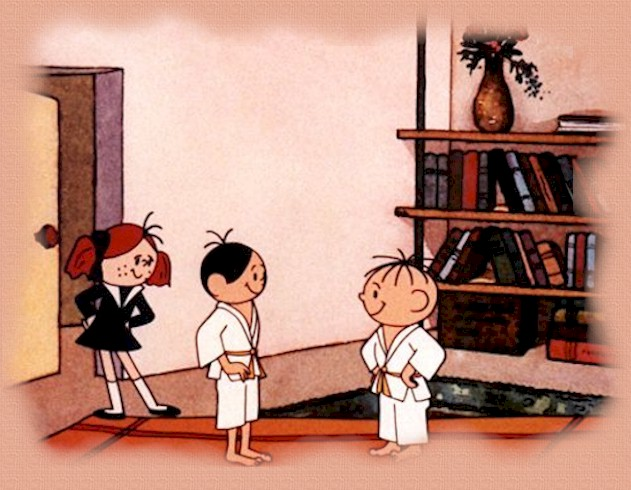 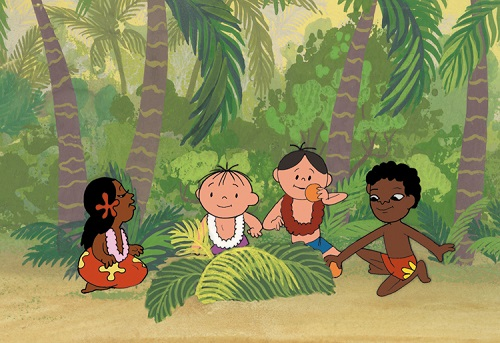 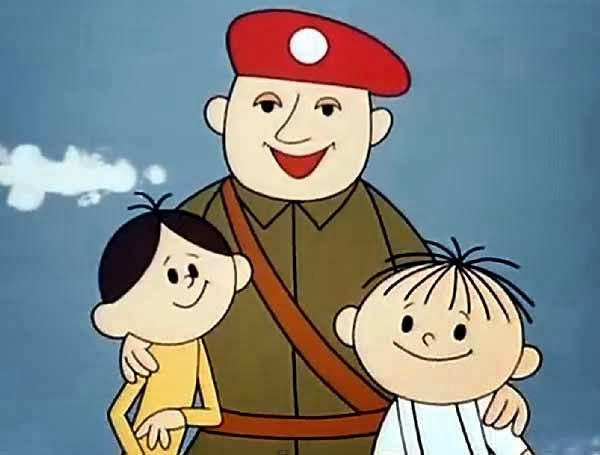 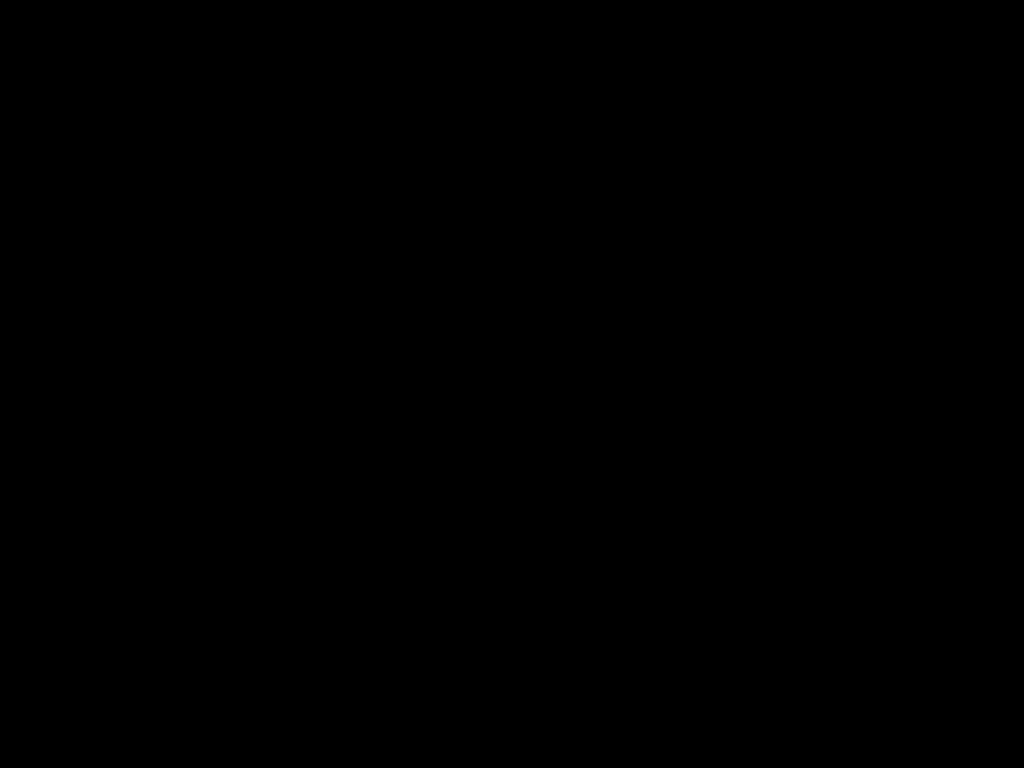 Koniec